A
Huh-7
HEK293
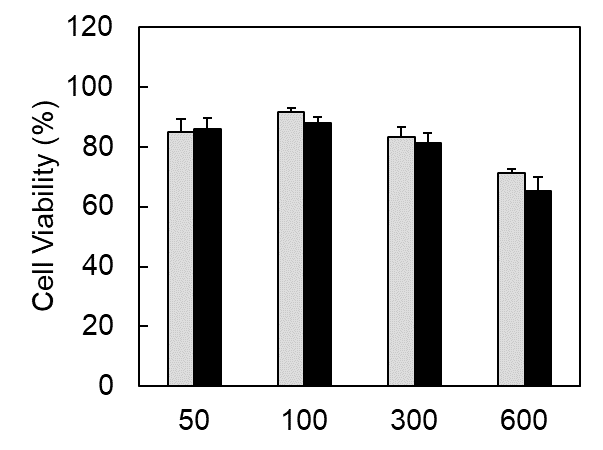 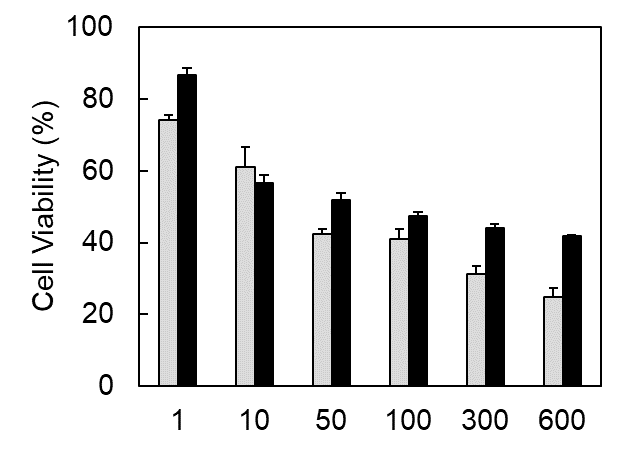 ****
N.S.
N.S.
N.S.
N.S.
N.S.
***
*
****
****
(MOI)
(MOI)
H1299
HeLa
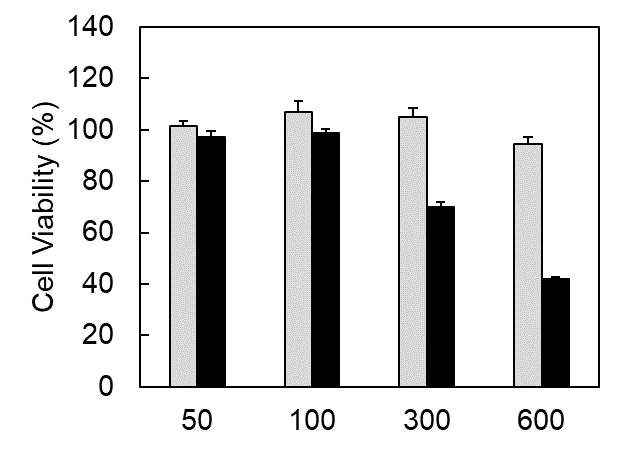 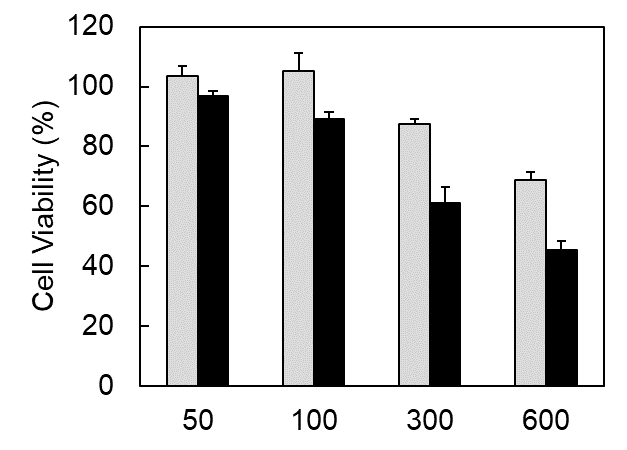 ****
N.S.
**
N.S.
****
****
****
****
(MOI)
(MOI)
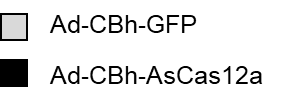 B
Huh-7
H1299
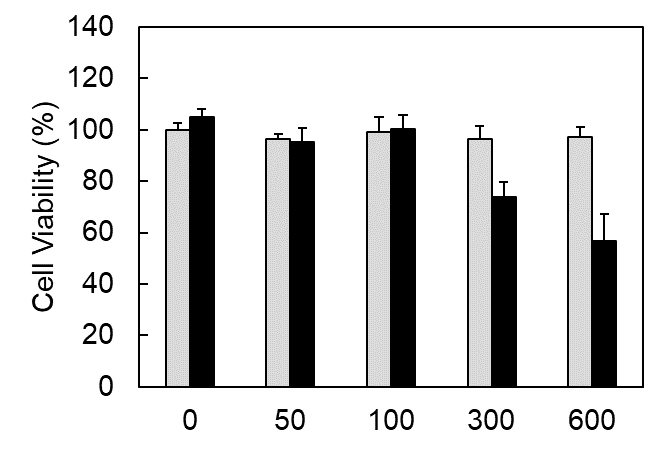 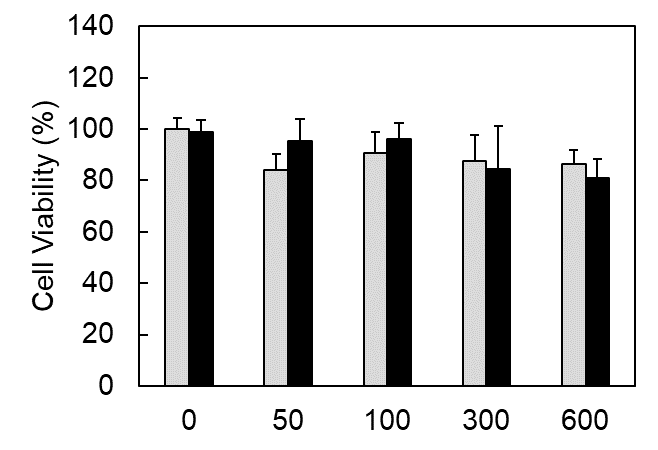 N.S.
N.S.
N.S.
N.S.
N.S.
N.S.
N.S.
***
****
N.S.
(MOI)
(MOI)
HeLa
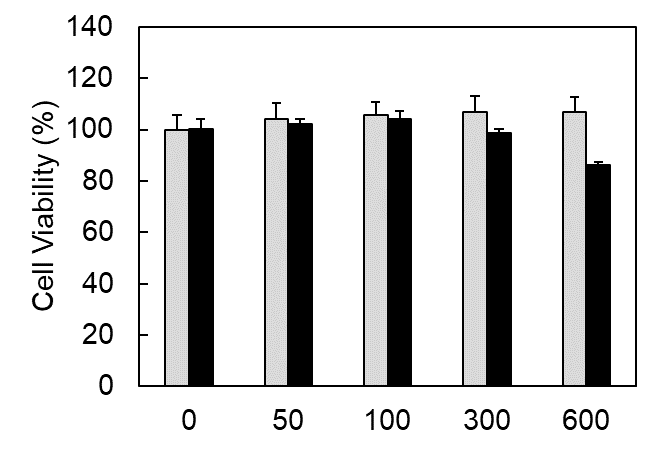 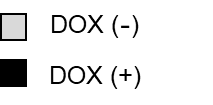 N.S.
N.S.
N.S.
N.S.
****
(MOI)